Παιχνιδι αφαιρεσησ
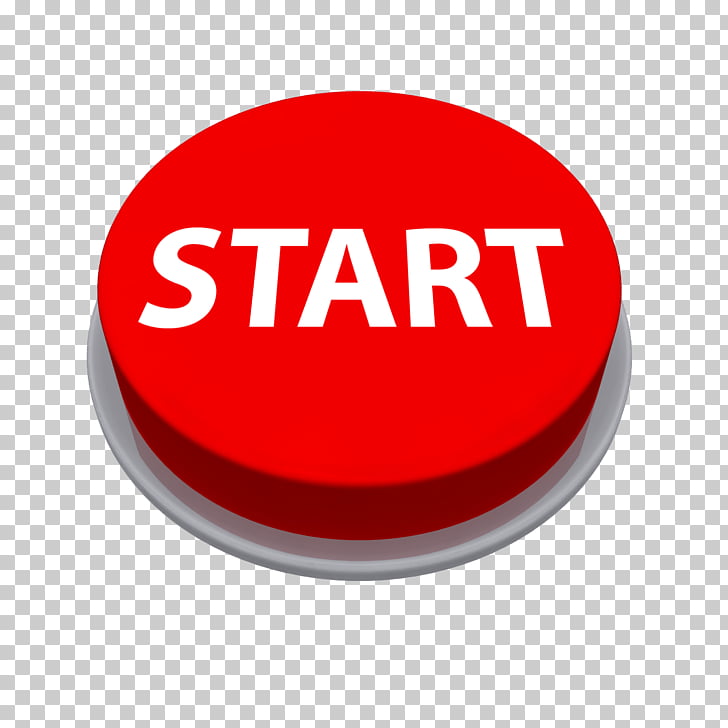 ΔΗΜΙΟΥΡΓΙΑ: ΣΤΕΛΛΑ ΒΑΛΕΡΚΟΥ
ΜΕΤΡΗΣΕ ΠΟΣΑ ΜΠΑΛΟΝΙΑ ΕΧΕΙ Η ΕΙΚΟΝΑ
ΤΩΡΑ ΜΕΤΡΣΗΣΕ ΣΕ ΠΟΣΑ ΜΠΑΛΟΝΙΑ ΒΑΛΑΜΕ Χ
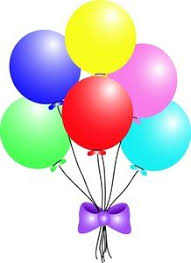 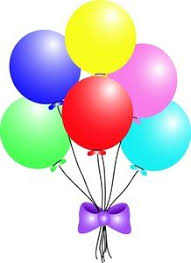 ΤΩΡΑ ΜΕΤΡΗΣΕ ΚΑΙ ΠΑΤΗΣΕ ΠΟΣΑ ΕΧΟΥΝ ΠΕΡΙΣΕΨΕΙ:
4
5
6
ΣΩΣΤΑ!!!
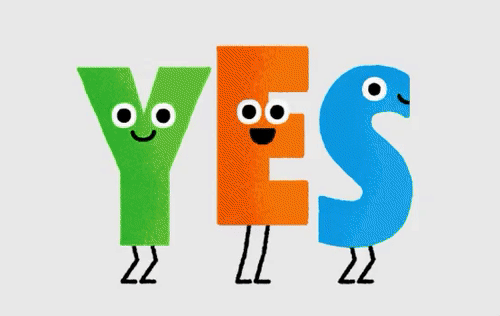 ΣΥΝΕΧΙΣΕ
ΜΕΤΡΗΣΕ ΠΟΣΕΣ ΓΑΤΕΣ ΕΧΕΙ Η ΕΙΚΟΝΑ
ΤΩΡΑ ΜΕΤΡΣΗΣΕ ΣΕ ΠΟΣΕΣ ΓΑΤΕΣ ΒΑΛΑΜΕ Χ
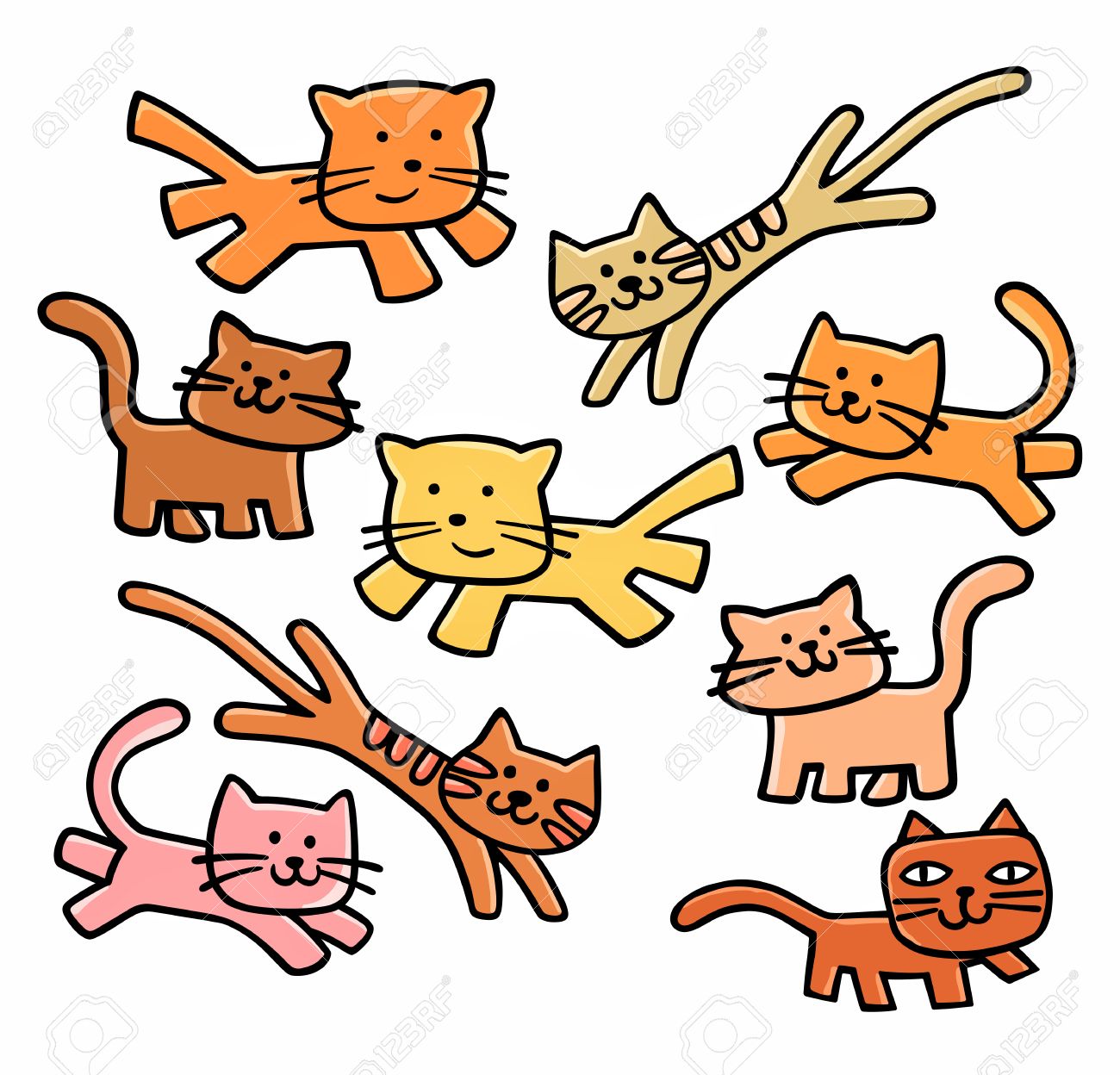 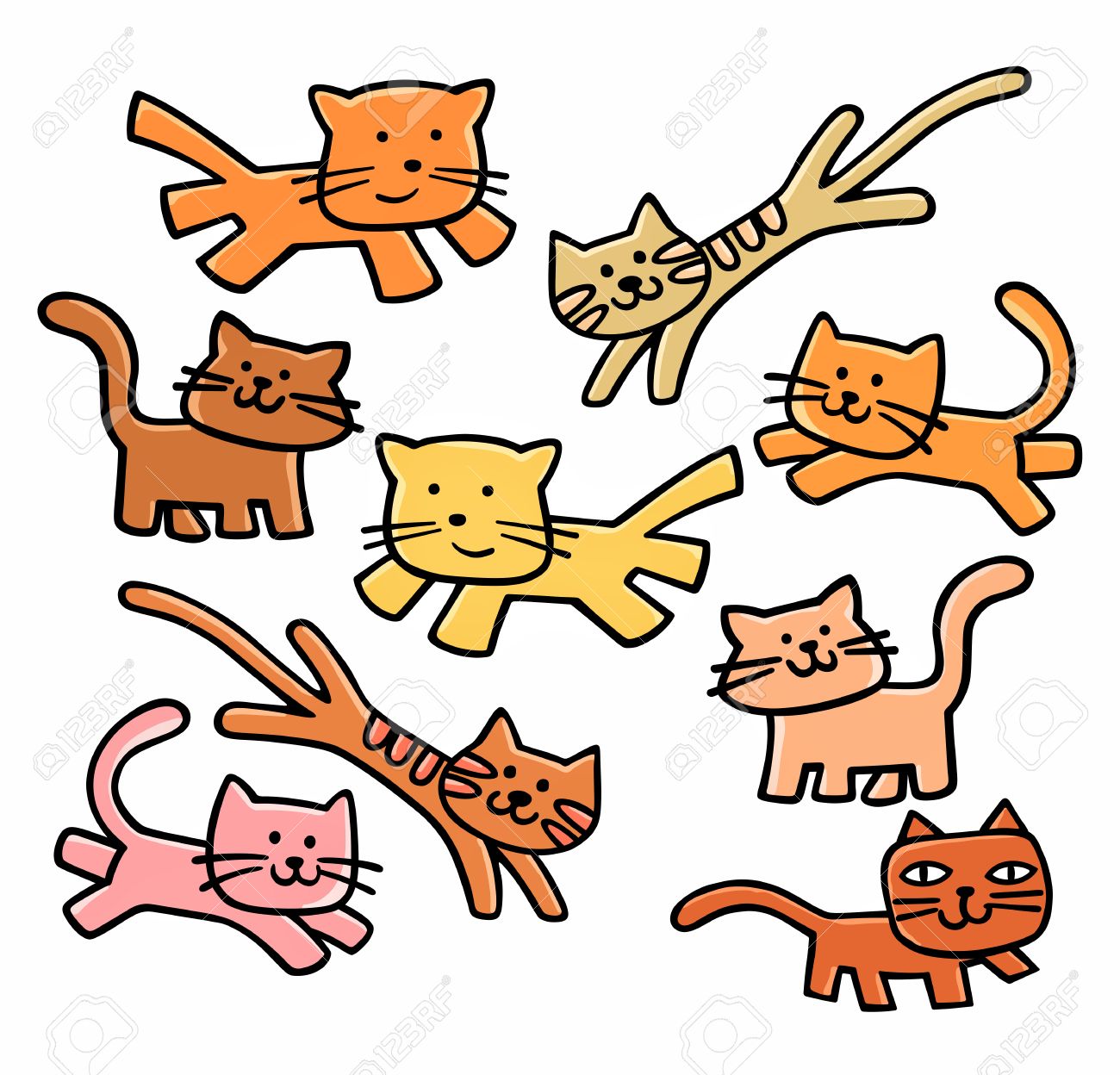 ΤΩΡΑ ΜΕΤΡΗΣΕ ΚΑΙ ΠΑΤΗΣΕ ΠΟΣΕΣ ΕΧΟΥΝ ΠΕΡΙΣΕΨΕΙ:
4
5
6
ΣΩΣΤΑ!!!
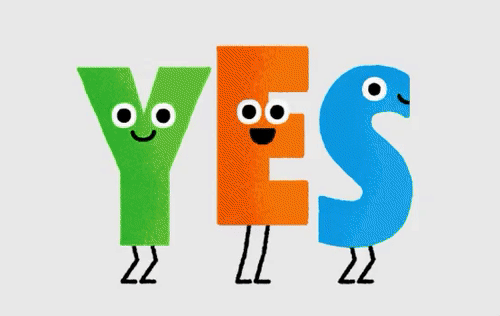 ΣΥΝΕΧΙΣΕ
ΜΕΤΡΗΣΕ ΠΟΣΟΥΣ ΣΚΥΛΟΥΣ ΕΧΕΙ Η ΕΙΚΟΝΑ
ΤΩΡΑ ΜΕΤΡΣΗΣΕ ΣΕ ΠΟΣΟΥΣ ΣΚΥΛΟΥΣ ΒΑΛΑΜΕ Χ
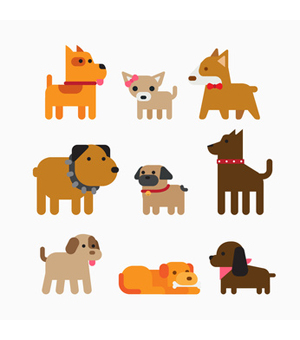 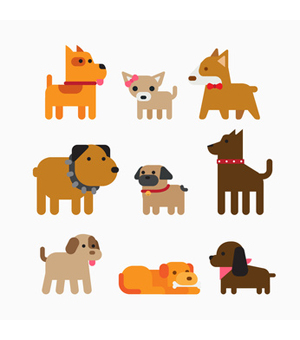 ΤΩΡΑ ΜΕΤΡΗΣΕ ΚΑΙ ΠΑΤΗΣΕ ΠΟΣΟΙ ΕΧΟΥΝ ΠΕΡΙΣΕΨΕΙ:
4
5
6
ΣΩΣΤΑ!!!
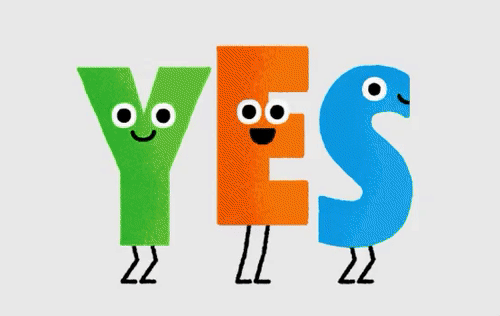 ΣΥΝΕΧΙΣΕ
ΜΕΤΡΗΣΕ ΠΟΣΕΣ ΚΟΥΚΟΥΒΑΓΙΕΣ ΕΧΕΙ Η ΕΙΚΟΝΑ
ΤΩΡΑ ΜΕΤΡΣΗΣΕ ΣΕ ΠΟΣΕΣ ΚΟΥΚΟΥΒΑΓΙΕΣ ΒΑΛΑΜΕ Χ
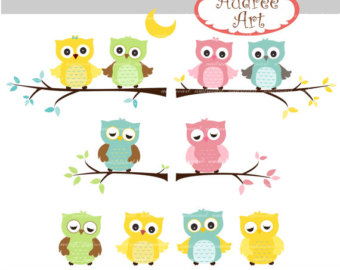 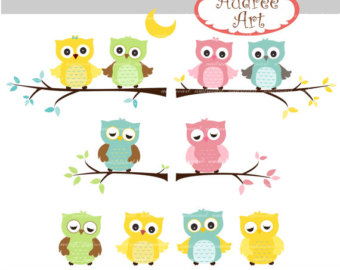 ΤΩΡΑ ΜΕΤΡΗΣΕ ΚΑΙ ΠΑΤΗΣΕ ΠΟΣΕΣ ΕΧΟΥΝ ΠΕΡΙΣΕΨΕΙ:
4
7
6
ΣΩΣΤΑ!!!
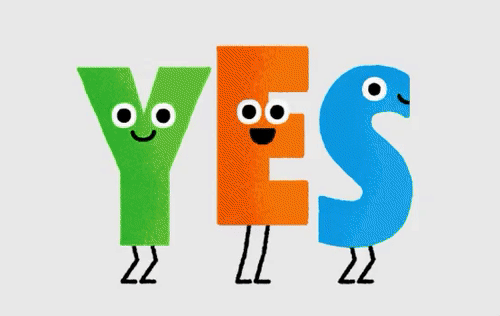 ΣΥΝΕΧΙΣΕ
ΜΕΤΡΗΣΕ ΠΟΣΑ ΠΑΓΩΤΑ ΕΧΕΙ Η ΕΙΚΟΝΑ
ΤΩΡΑ ΜΕΤΡΣΗΣΕ ΣΕ ΠΟΣΑ ΠΑΓΩΤΑ ΒΑΛΑΜΕ Χ
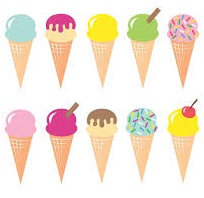 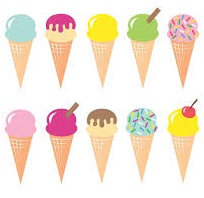 ΤΩΡΑ ΜΕΤΡΗΣΕ ΚΑΙ ΠΑΤΗΣΕ ΠΟΣΑ ΕΧΟΥΝ ΠΕΡΙΣΕΨΕΙ:
5
7
6
ΣΩΣΤΑ!!!
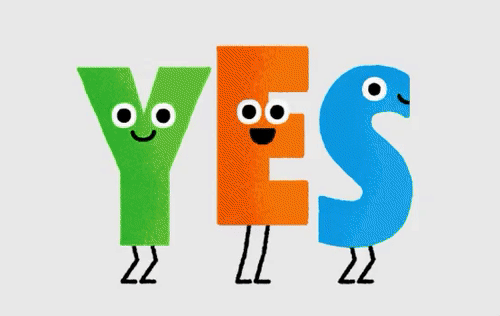 ΣΥΝΕΧΙΣΕ
ΜΕΤΡΗΣΕ ΠΟΣΑ ΦΡΟΥΤΑ ΕΧΕΙ Η ΕΙΚΟΝΑ
ΤΩΡΑ ΜΕΤΡΣΗΣΕ ΣΕ ΠΟΣΑ ΦΡΟΥΤΑ ΒΑΛΑΜΕ Χ
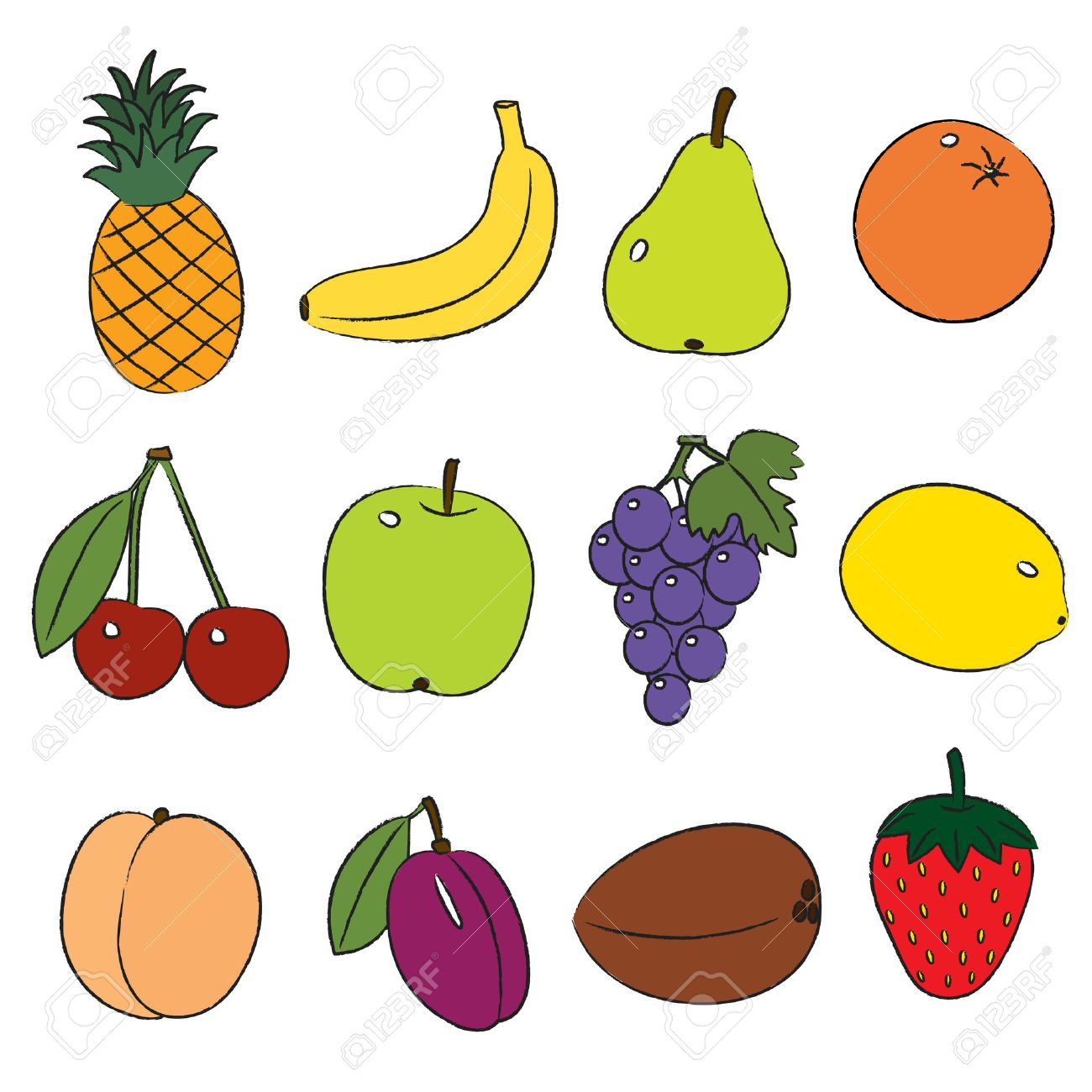 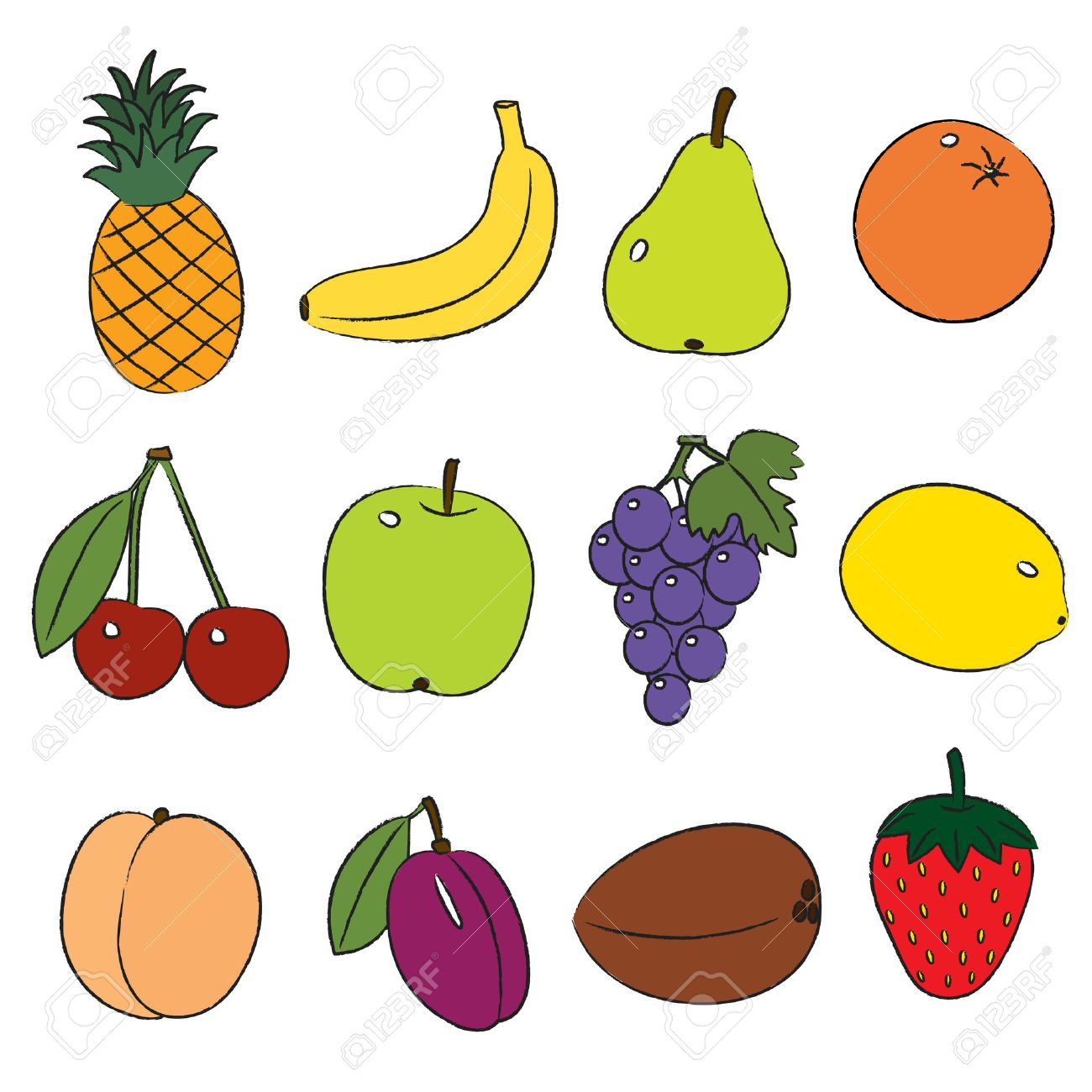 ΤΩΡΑ ΜΕΤΡΗΣΕ ΚΑΙ ΠΑΤΗΣΕ ΠΟΣΑ ΕΧΟΥΝ ΠΕΡΙΣΕΨΕΙ:
5
7
8
ΜΠΡΑΒΟ ΣΟΥ ΟΛΟΚΛΗΡΩΣΕΣ ΤΟ ΠΑΙΧΝΙΔΙ!!!
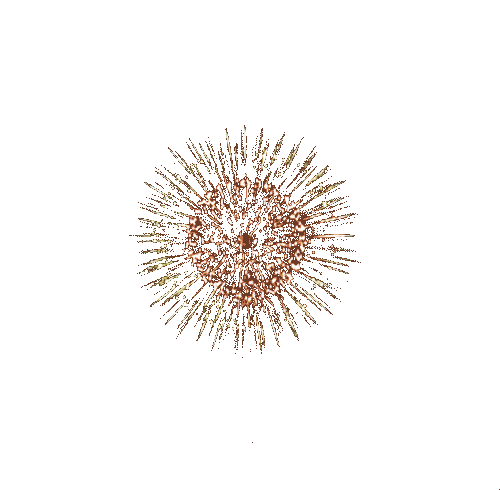 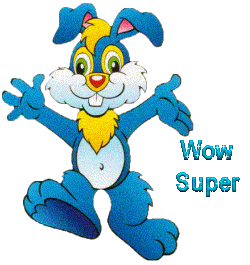 ΠΡΟΣΠΑΘΗΣΕ ΠΑΛΙ!!!
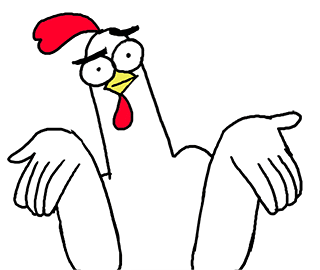 ΕΠΙΣΤΡΟΦΗ